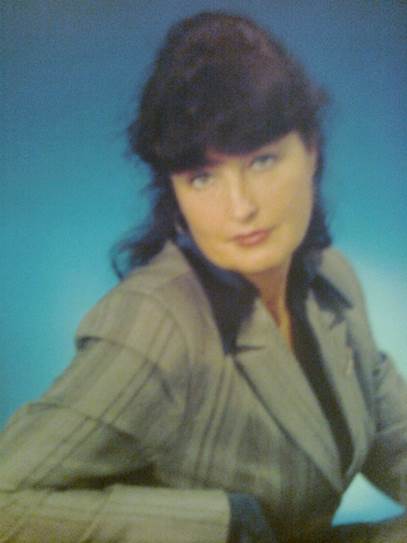 Презентацияпо  методической  теме
Подготовила
Цветникова
Юлия   Анатольевна
Учитель начальных классов
Г.Санкт-Петербург
2011 г
1-я  часть .                 Активизация познавательной деятельности  и развитие творческих способностей  учащихся методом сказкотерапии на уроках и во внеурочной деятельности.
«Под влиянием чувств,пробуждаемых сказочными образами,ребята учатся мыслить словами.Без сказки-живой,яркой,овладевшей сознанием и чувствами ребенка --невозможно представить детское мышление и детские речи как определенной ступени человеческого мышления и речи.»                      В.А.Сухомлинский.
С
Цели:-развитие творческого потенциала уч-ся, формирование их этических и эстетических личностных качеств;-формирование навыков общения в коллективе  и преодоления страхов перед публичным выступлением;-развитие памяти,воображения, навыков перевоплощения,умение  анализировать героя
Основные задачи
-создание условий  положительной творческой атмосферы  для реализации творческих способностей;
-способствовать формированию  речевой деятельности детей
-научить грамотно вести монолог и строить диалог,научить импровизации при помощи  отдельных реплик, мимики и жестов
- Формировать чувство ответственности

-
-
***Сказкотерапия на уроках.Литературное чтение1 й классТворчество  А. С. Пушкина.Путешествие по сказкам.
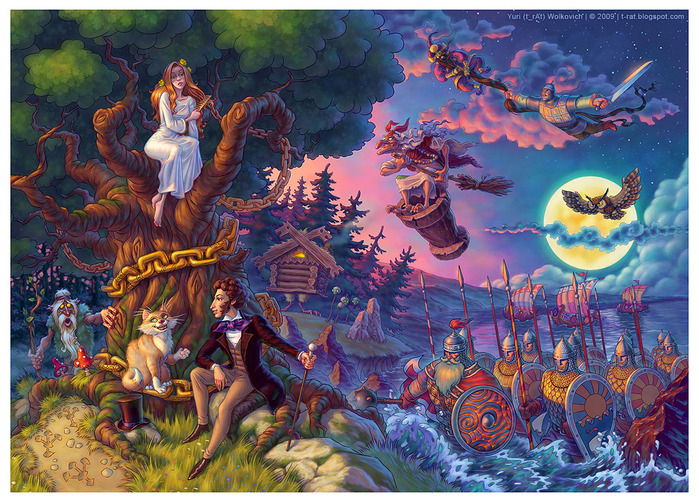 .
Цель:-познакомить с творчеством А.С.Пушкина-  сказочника, его биографией; понятием*авторская сказка*;развивать память, мышление ,грамотную речь;способствовать социально-эмоциональному развитию уч-ся-формировать навыки сознательного чтения и навыков театрально-исполнительской деятельности-воспитывать любовь к родному языку и русской поэзии
Основные задачи:-создание благоприятных условий для раскрытия разносторонних способностей учеников  в группах и коллективе;-способствовать формированию речевой деятельности, умению анализировать и проявлять активность в творческом процессе;
*Сказка –ложь,да в ней намек,добрым молодцам урок*А.С.Пушкин
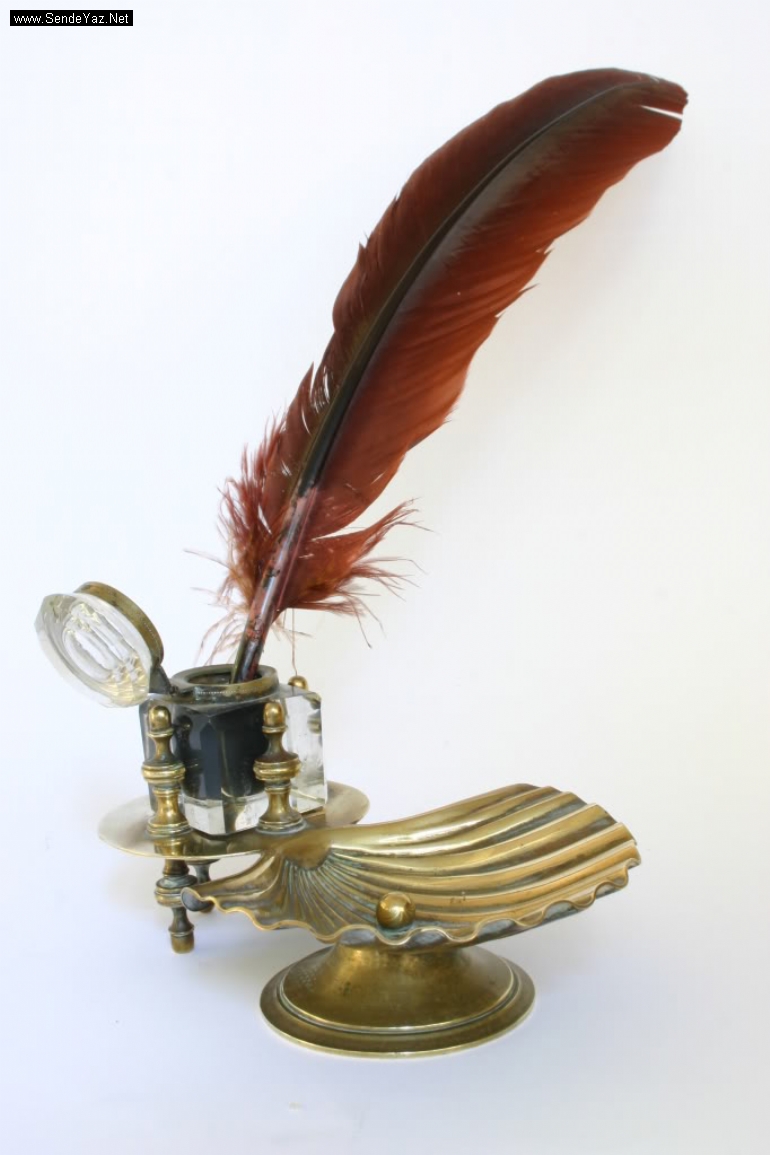 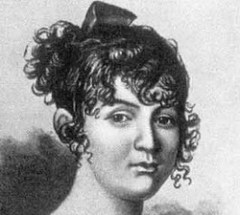 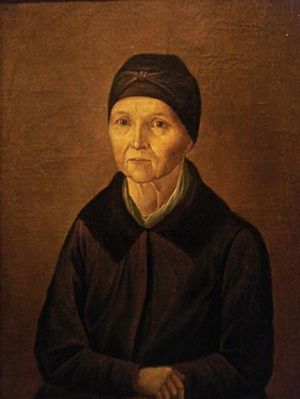 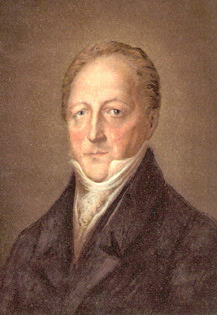 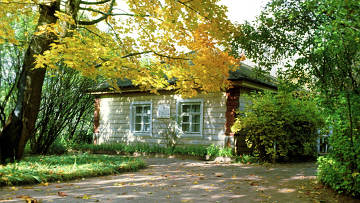 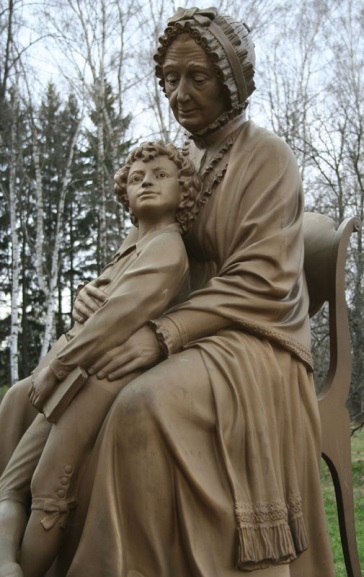 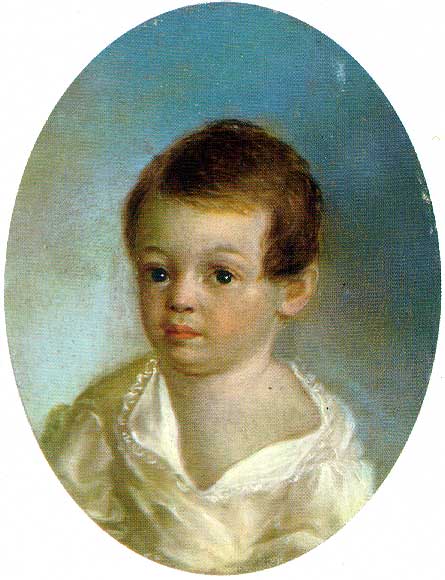 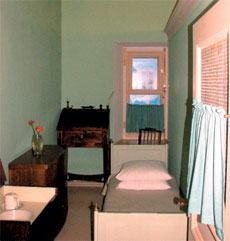 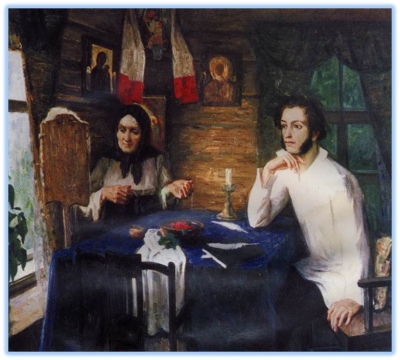 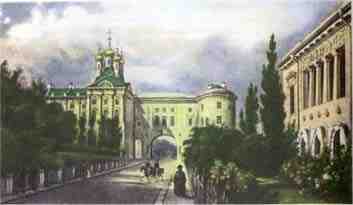 Инсценировка к пяти сказкам
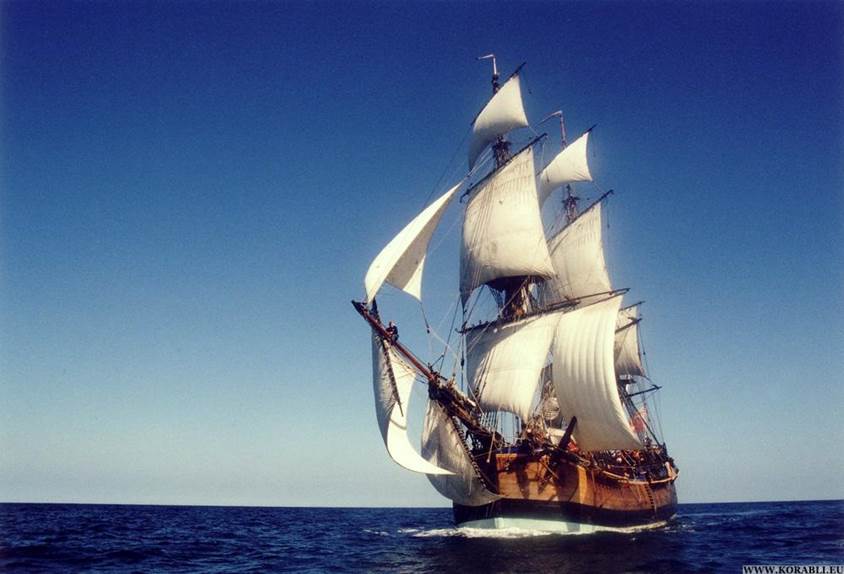 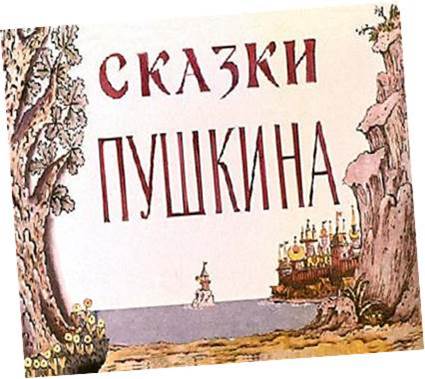 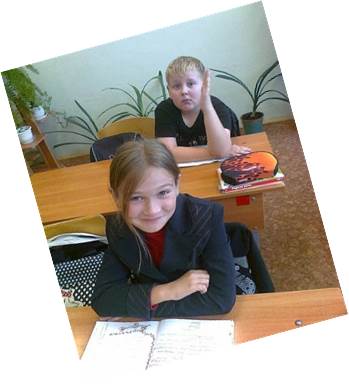 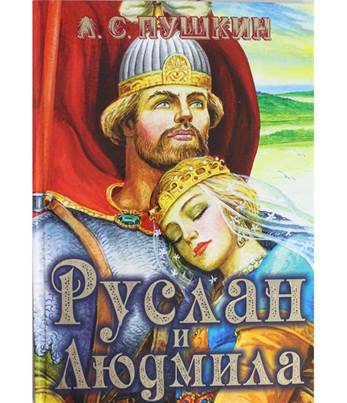 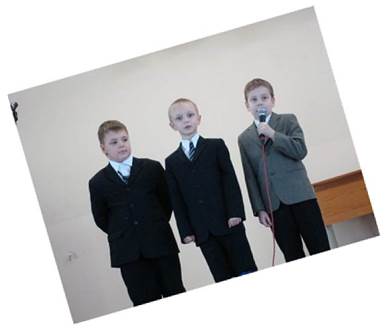 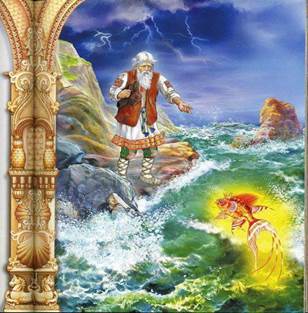 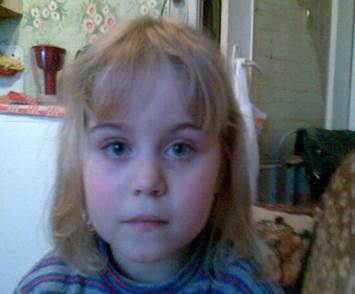 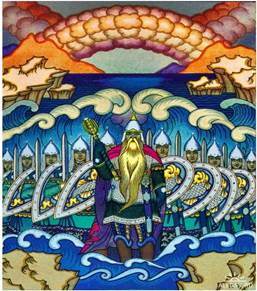 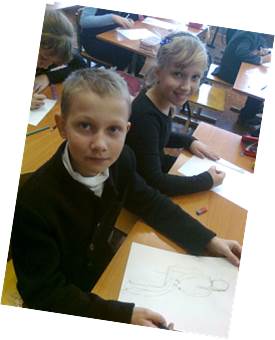 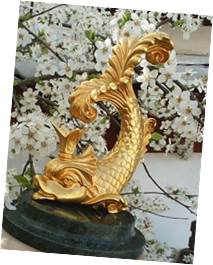 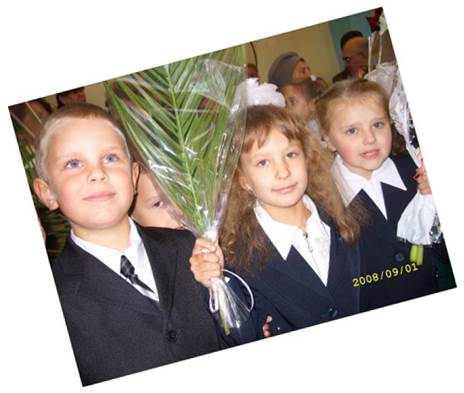 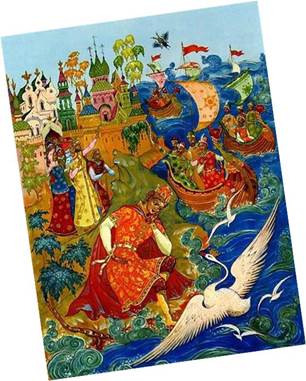 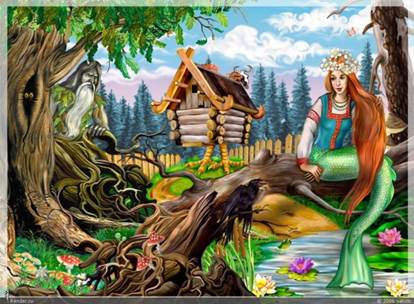 Лукоморье
Руслан и Людмила
Сказка о мертвой царевне
Сказка о царе Салтане
Сказка о рыбаке и и рыбке
Сказка о Золотом Петушке
Творческий проект(Персонажи сказок Пушкина)Индивидуальная  работа уч-ся при подведении итогов урокаОборудование для проекта:-трафарет Рыбки,Белки,Петушка,Шамаханской царицы,Царевны-Лебедь; -картон,пластилин
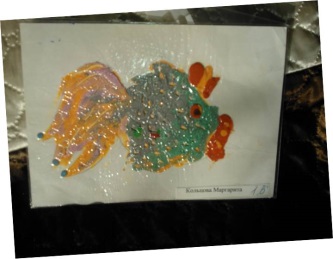